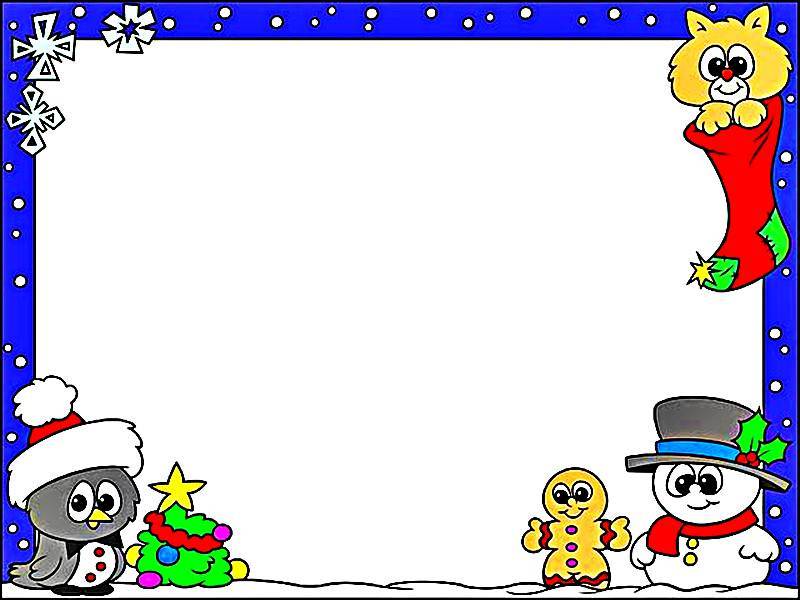 UBND QUẬN LONG BIÊN
TRƯỜNG MN BẮC CẦU
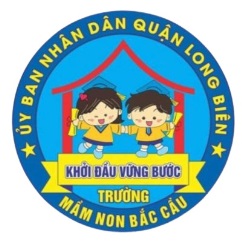 Đề tài:In đồ hình sáng tạo 
từ bàn tay, ngón tay ( đề tài)
Giáo viên thực hiện:Nguyễn Thị 	Quỳnh
Đối tượng: Mẫu giáo lớn A1
Năm học 2022 - 2023
Ổn định tổ chức: hát múa: Tay thơm, tay ngoan
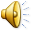 QS: thảo luận
Trẻ thực hiện
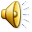 Trưng bày sp